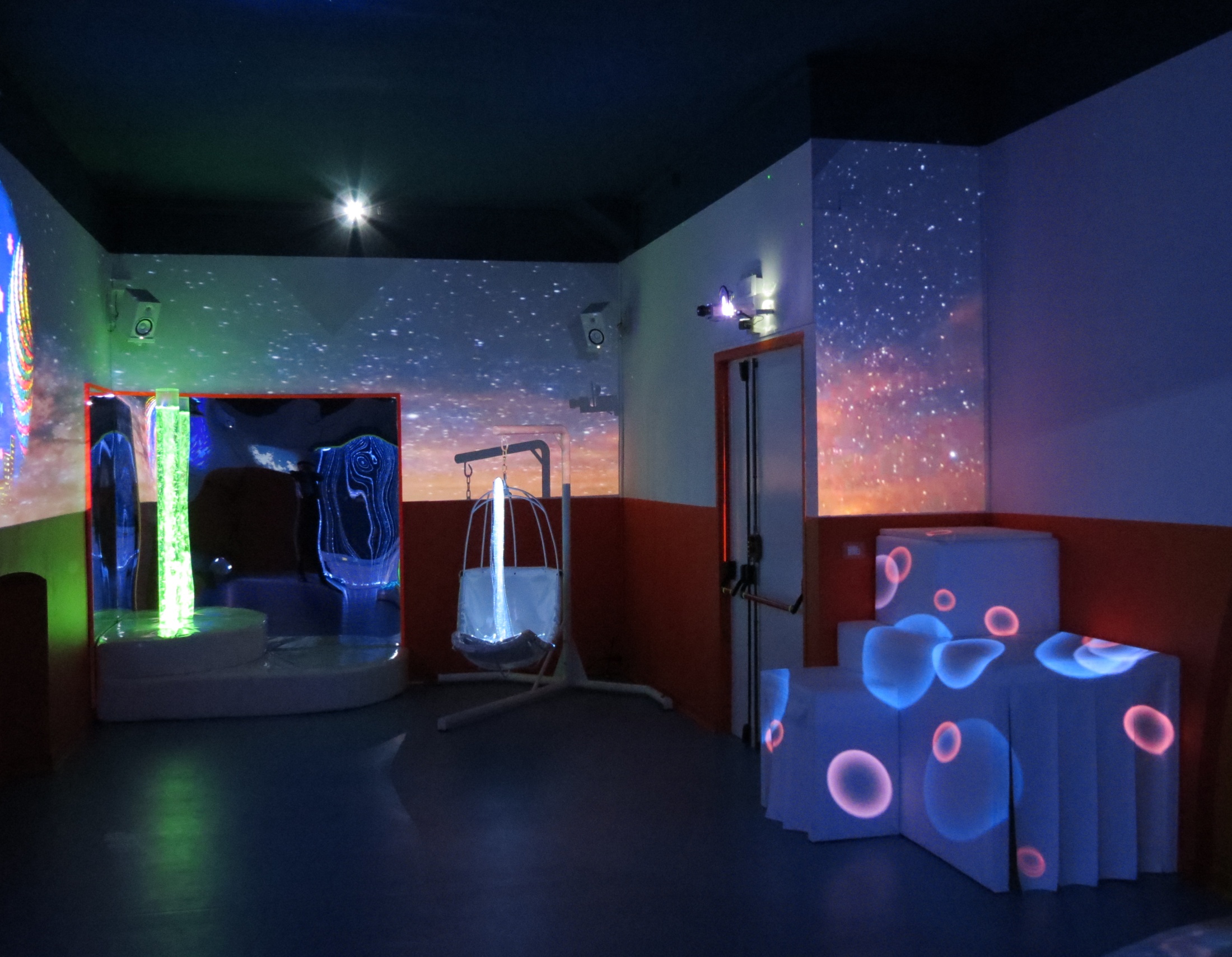 Snoezelen Room
Postazione n.1 “Musical Bed”
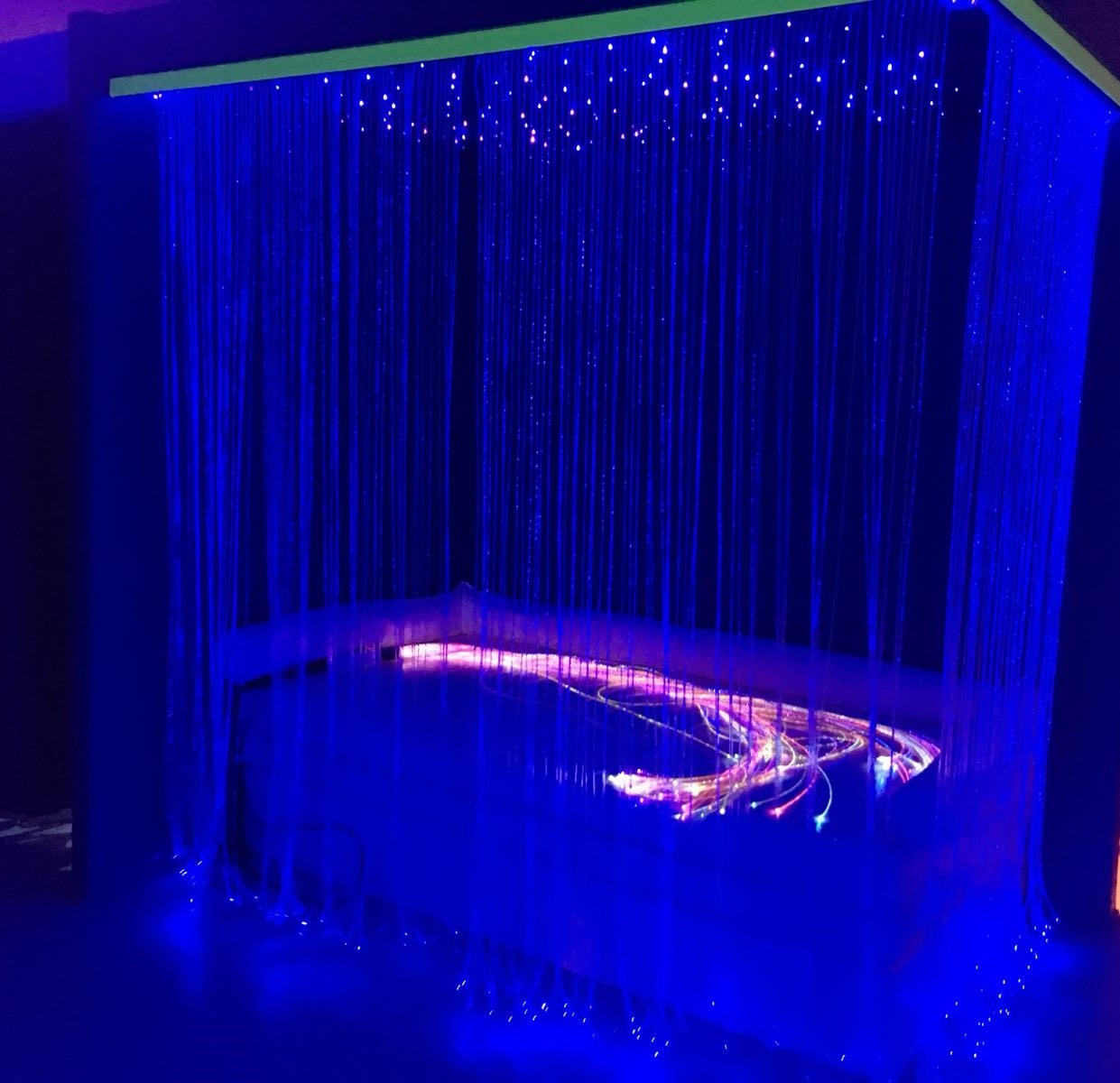 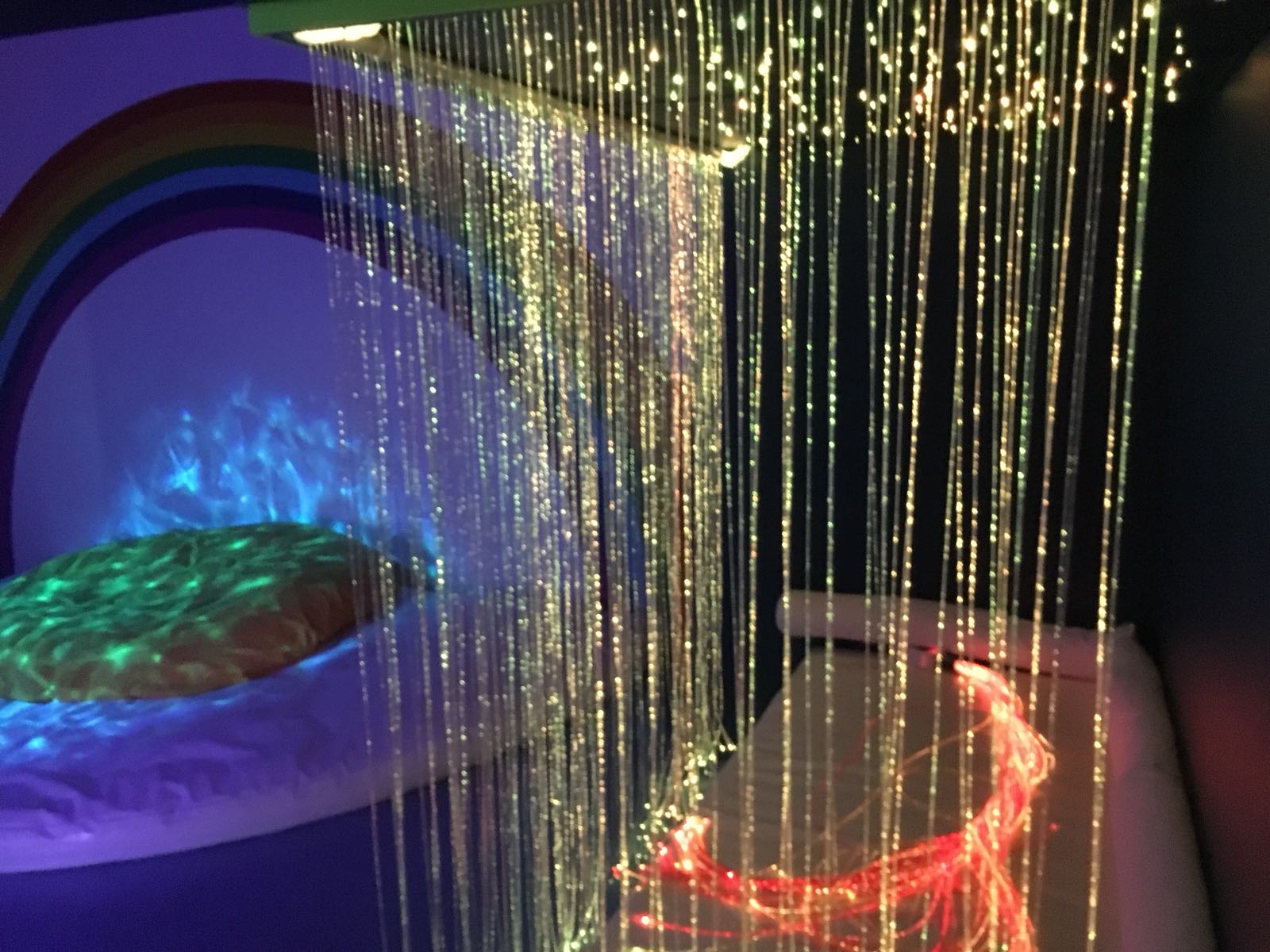 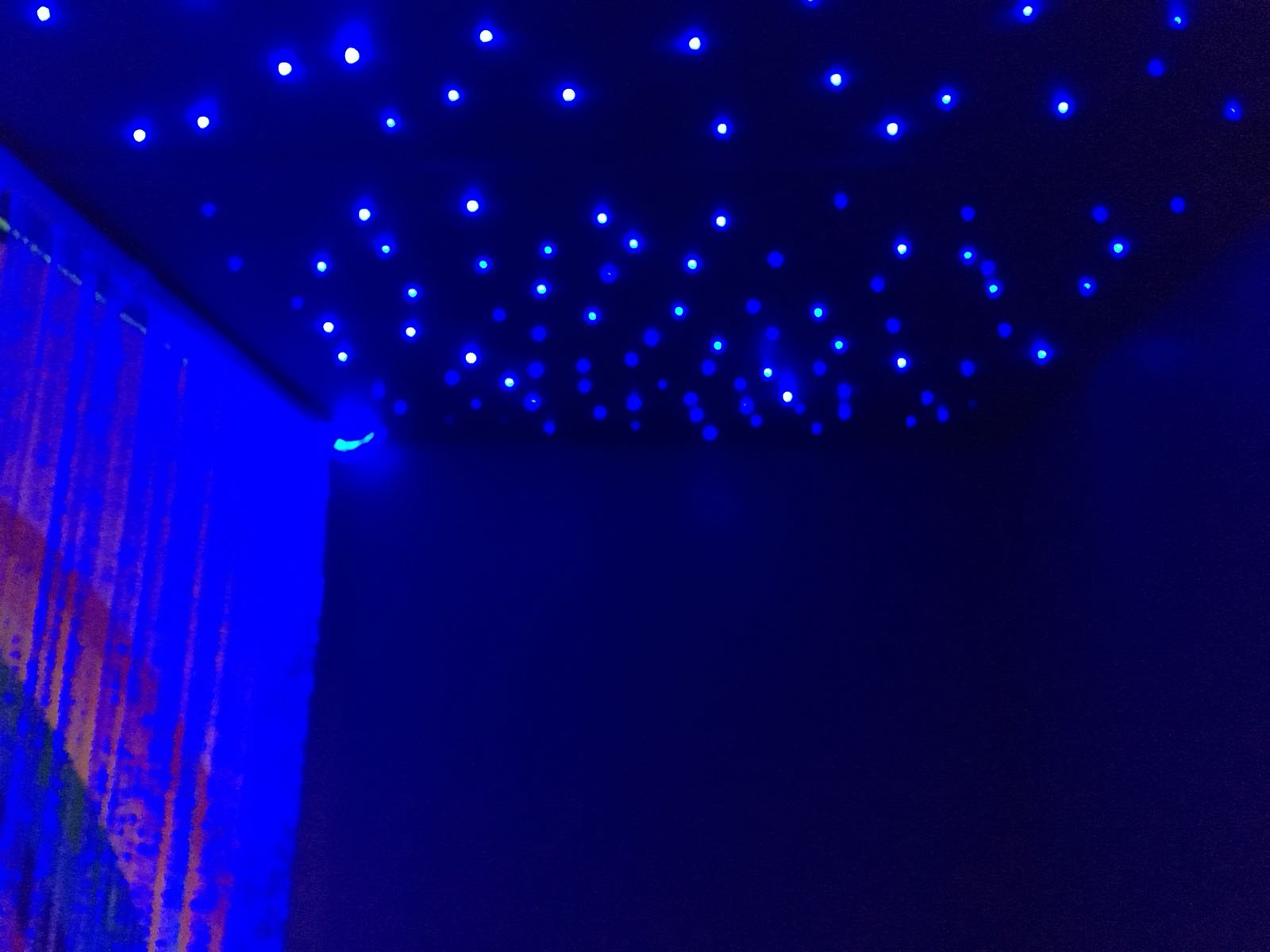 Postazione n.2“Tatami”
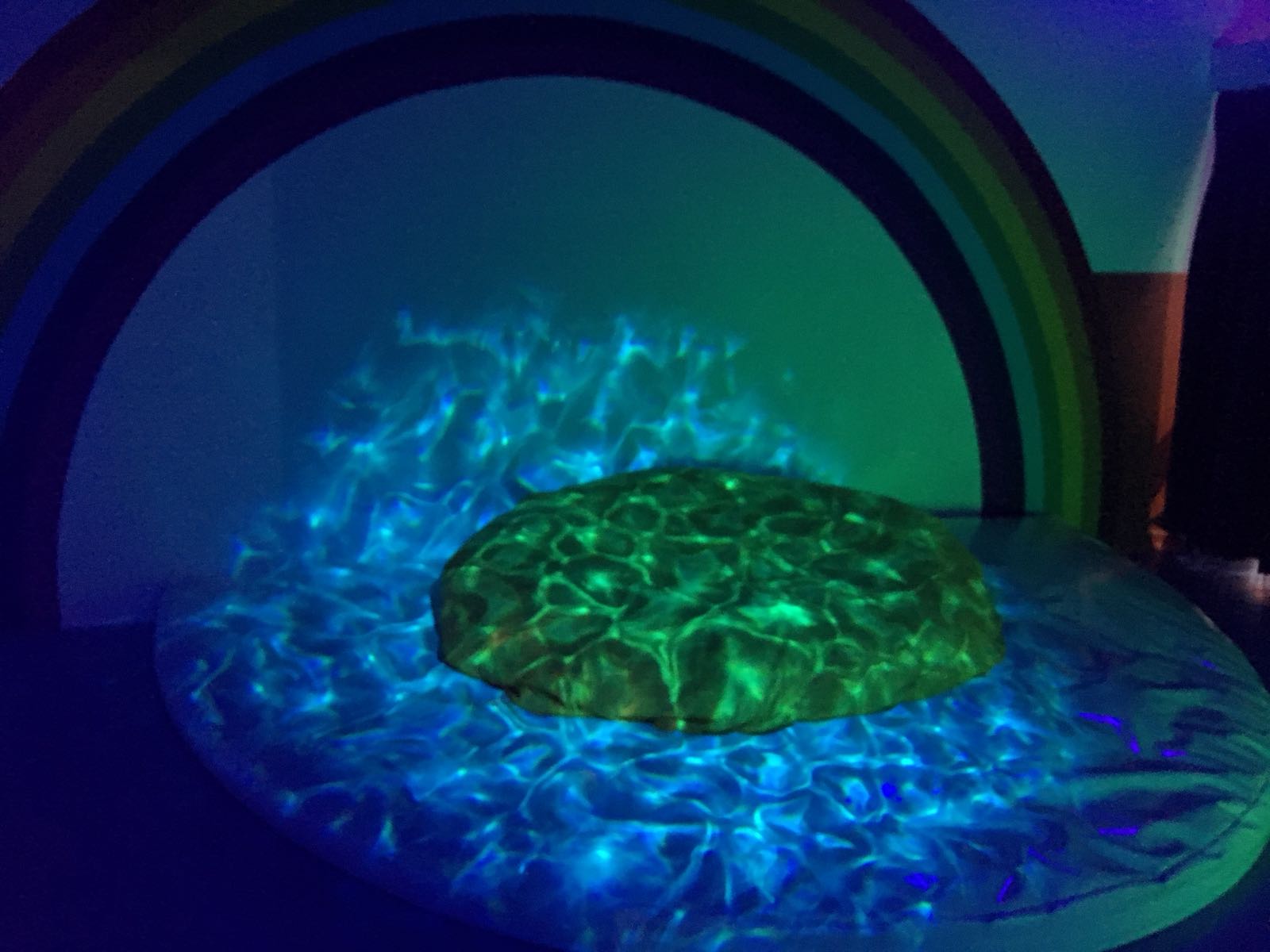 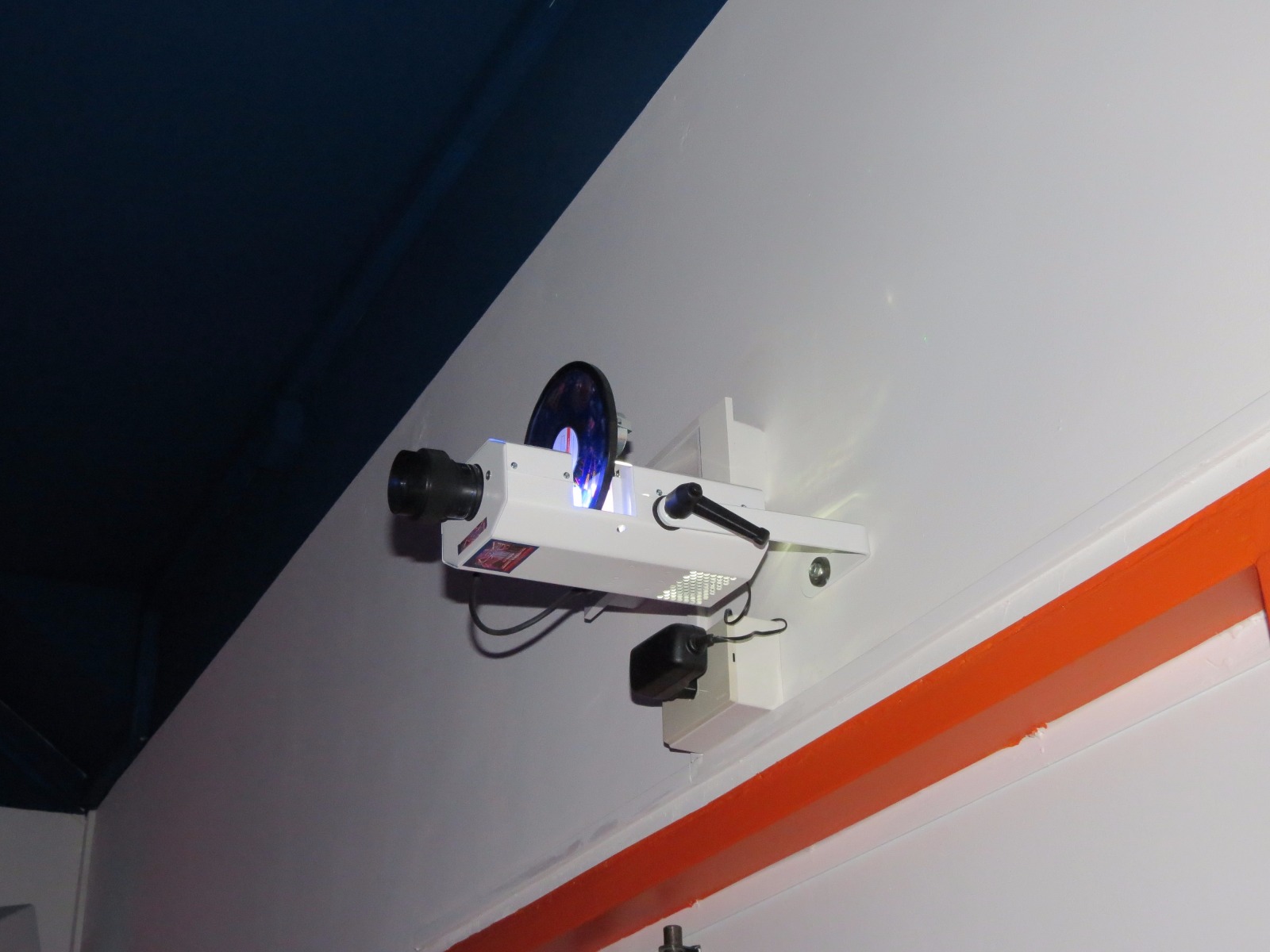 Postazione n.3“Casa Mapping”
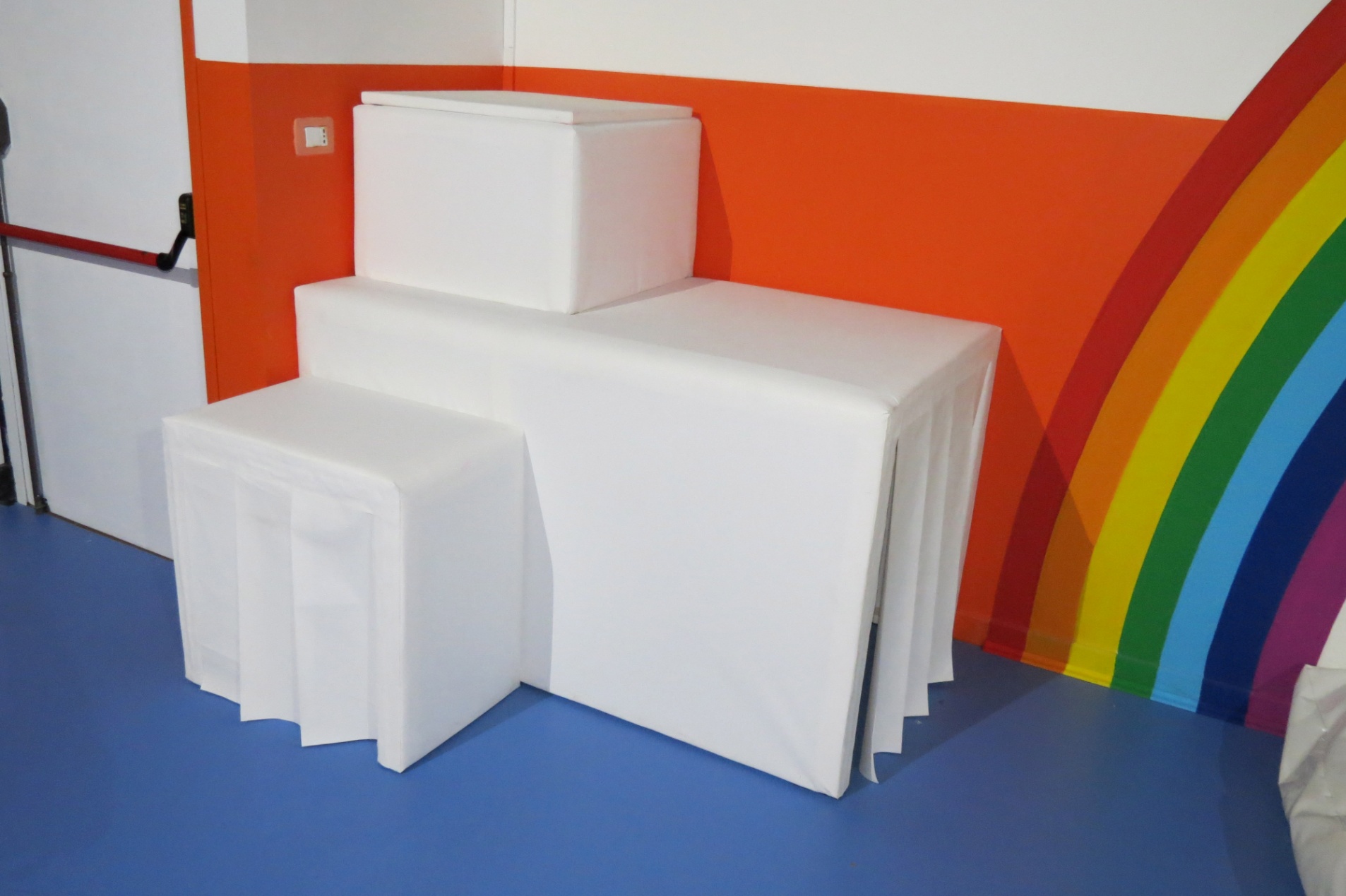 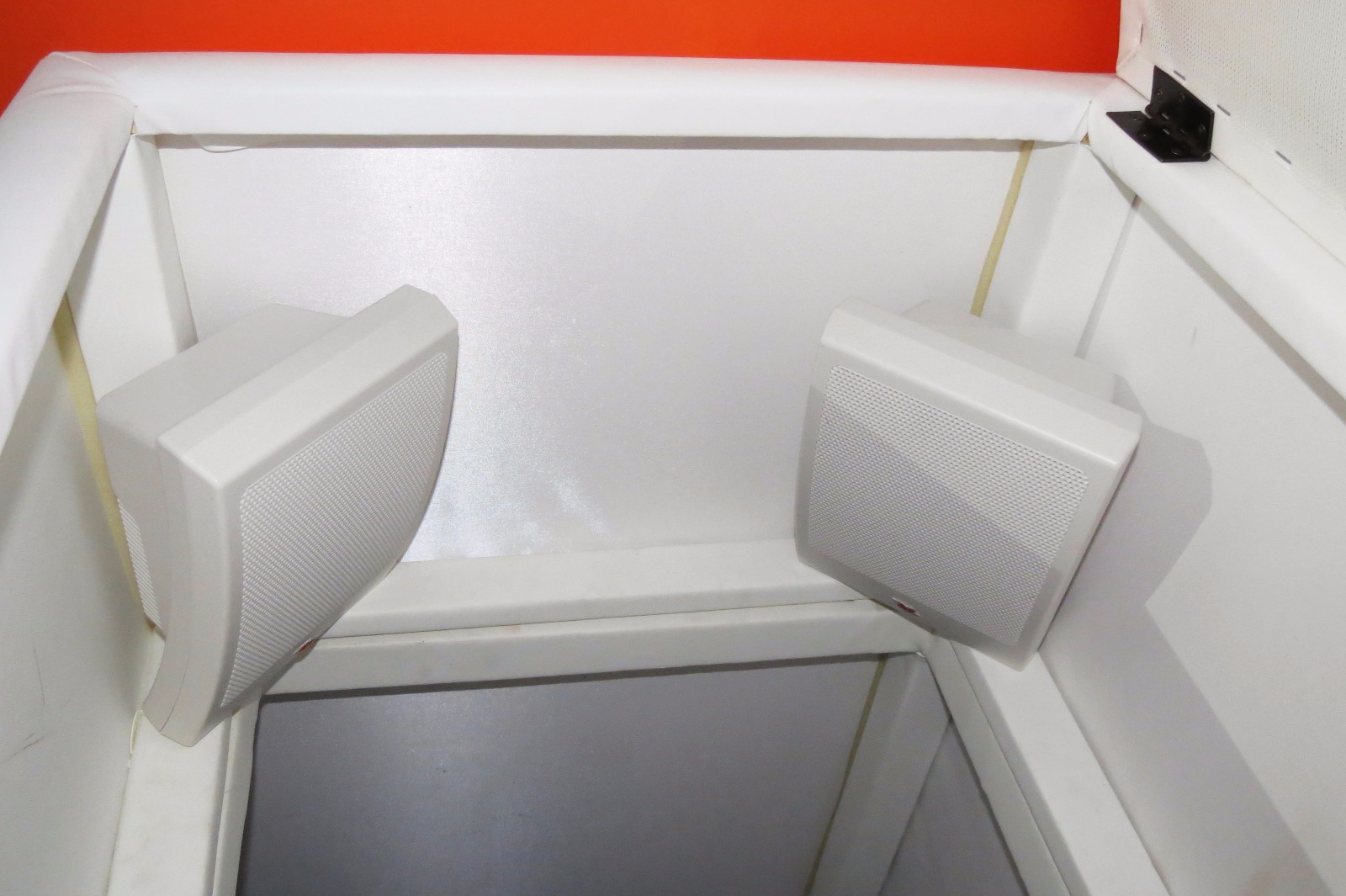 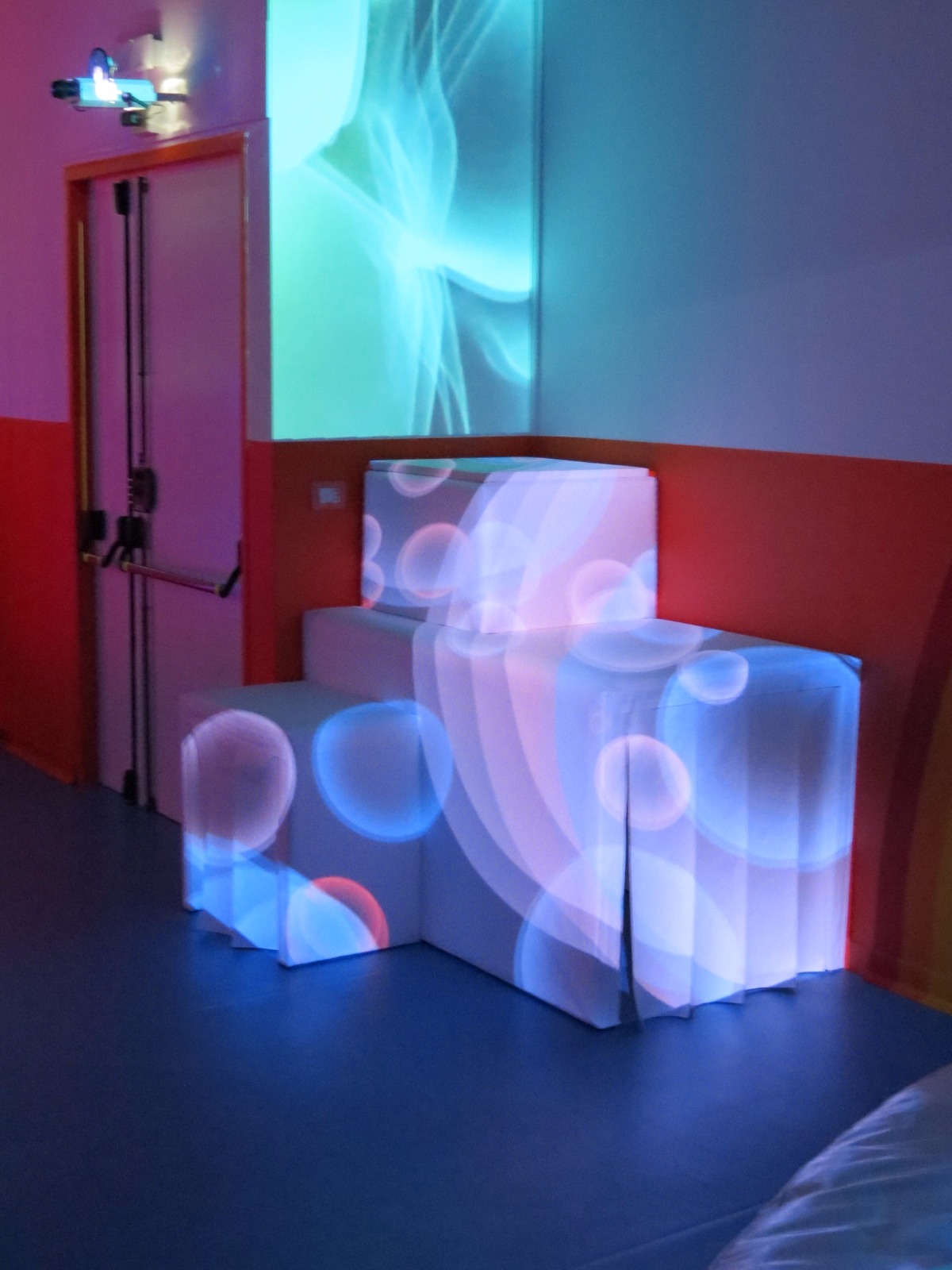 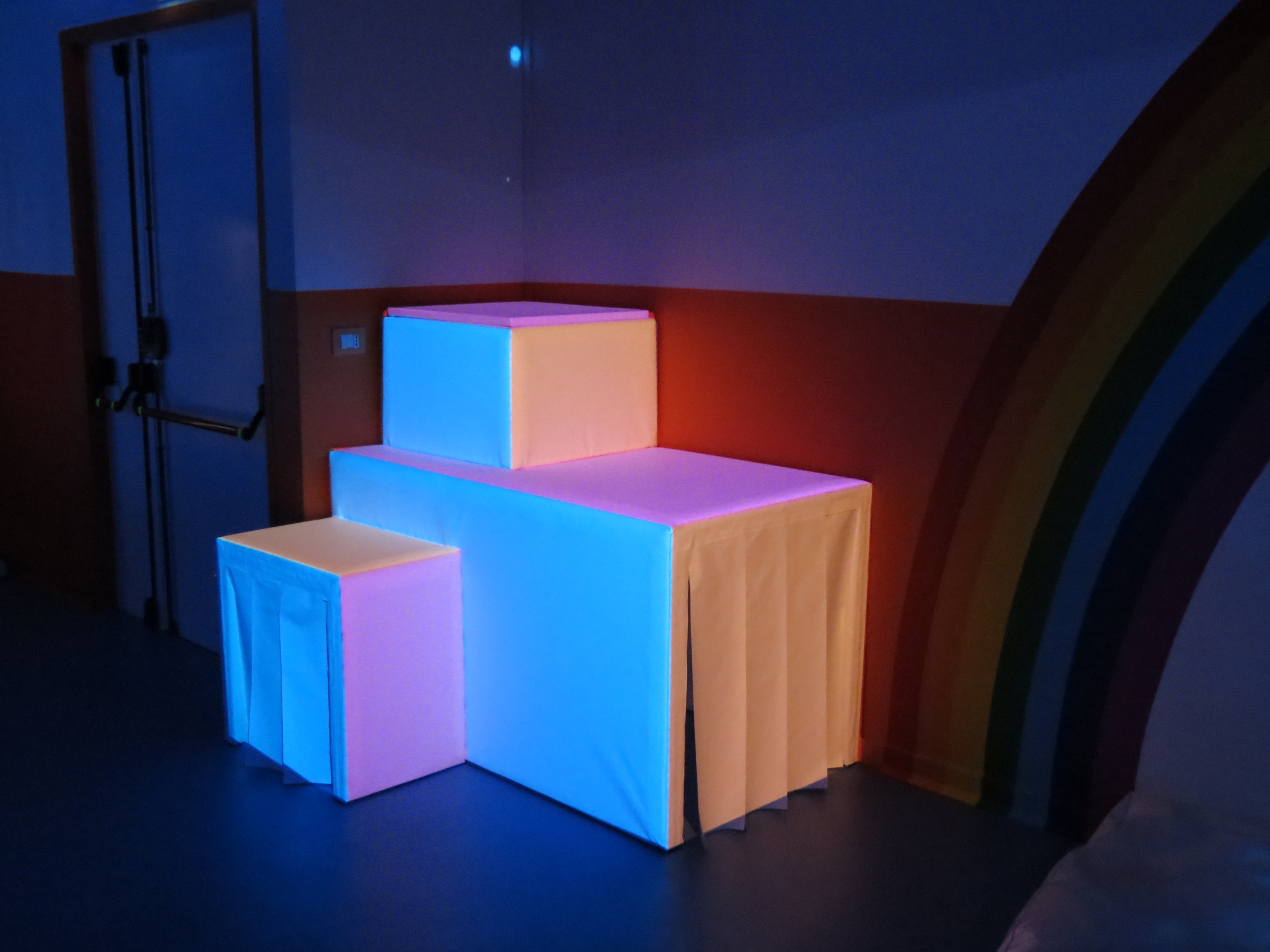 Postazione n.4“Sedia Foglia”
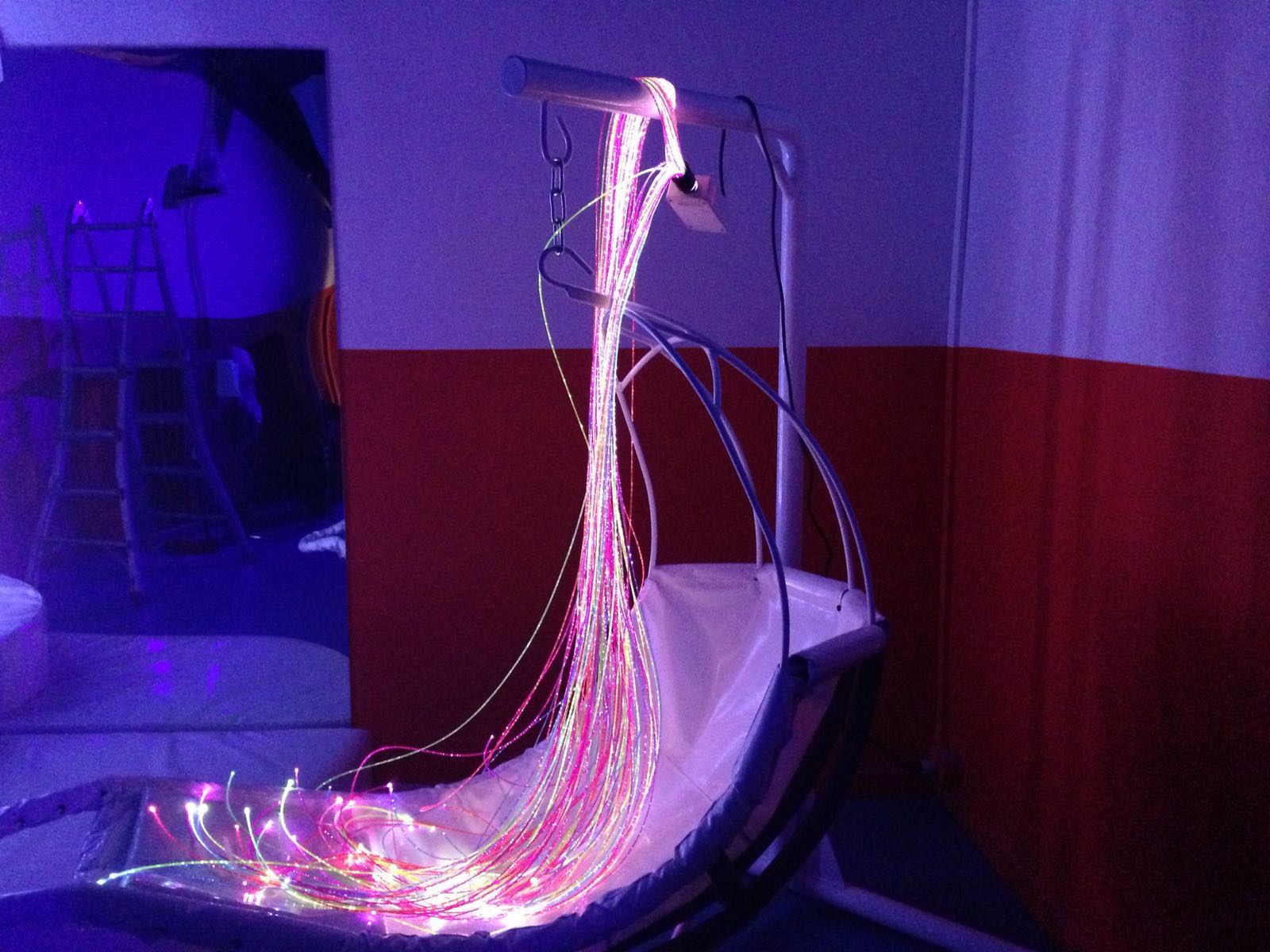 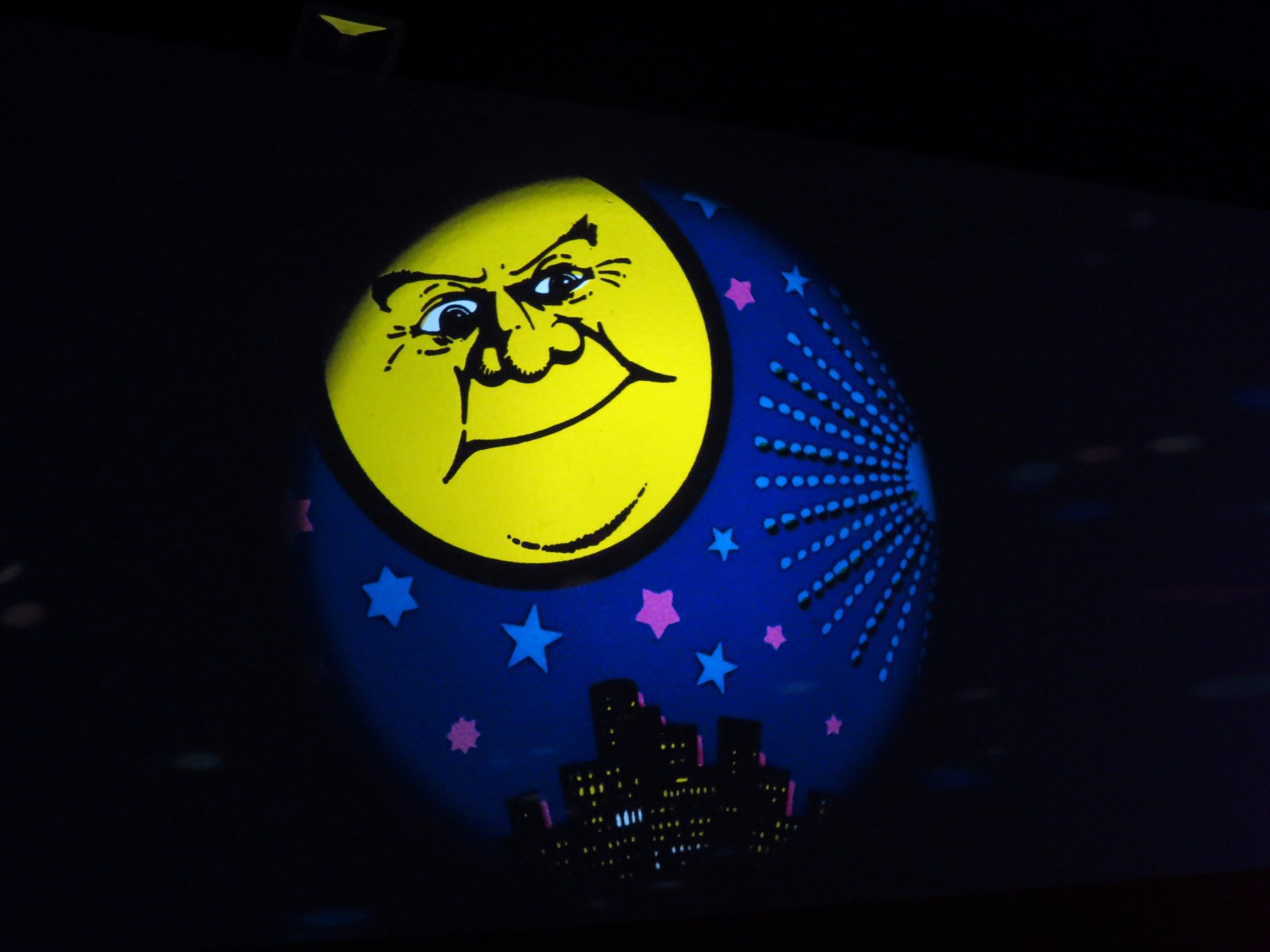 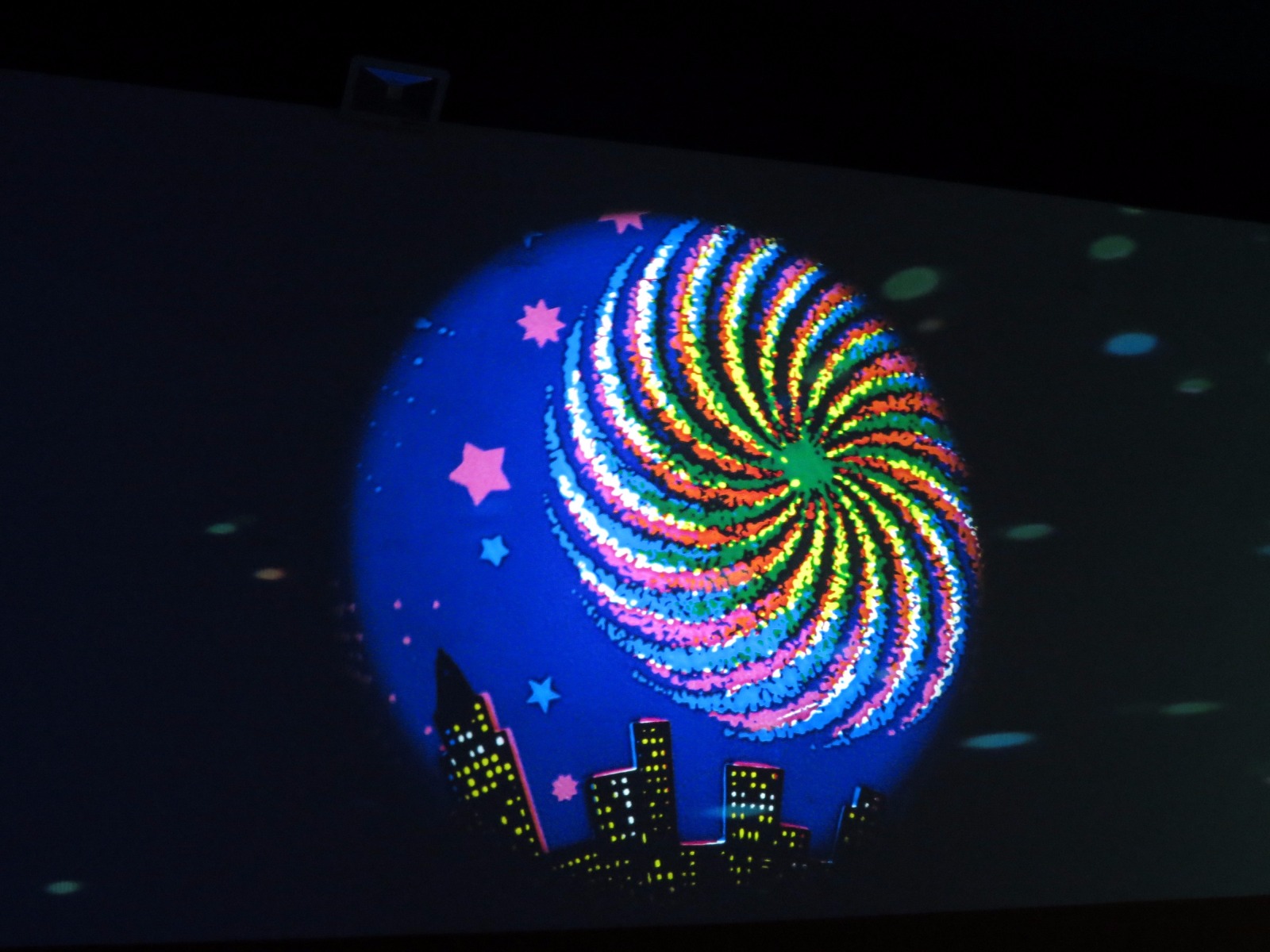 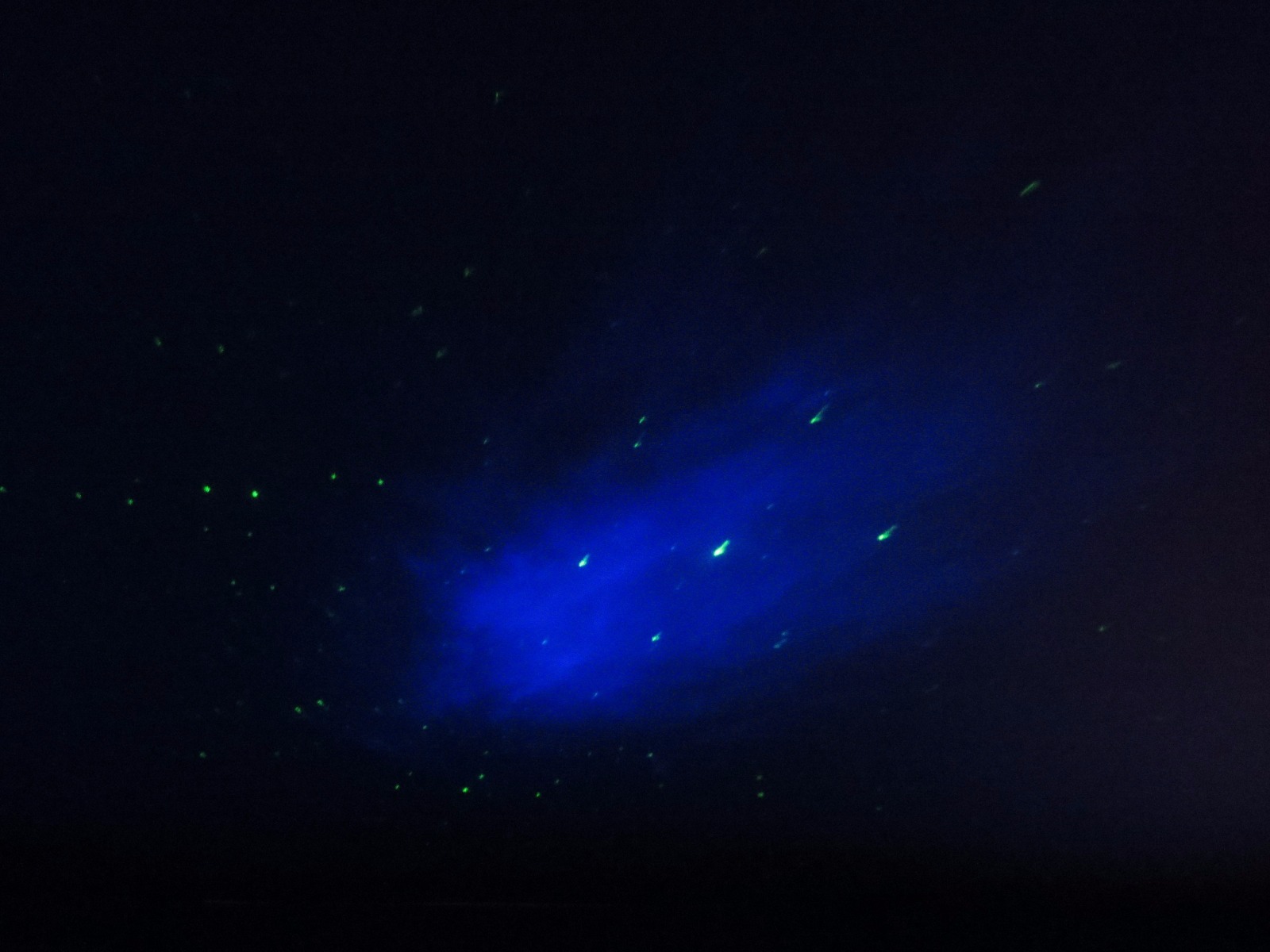 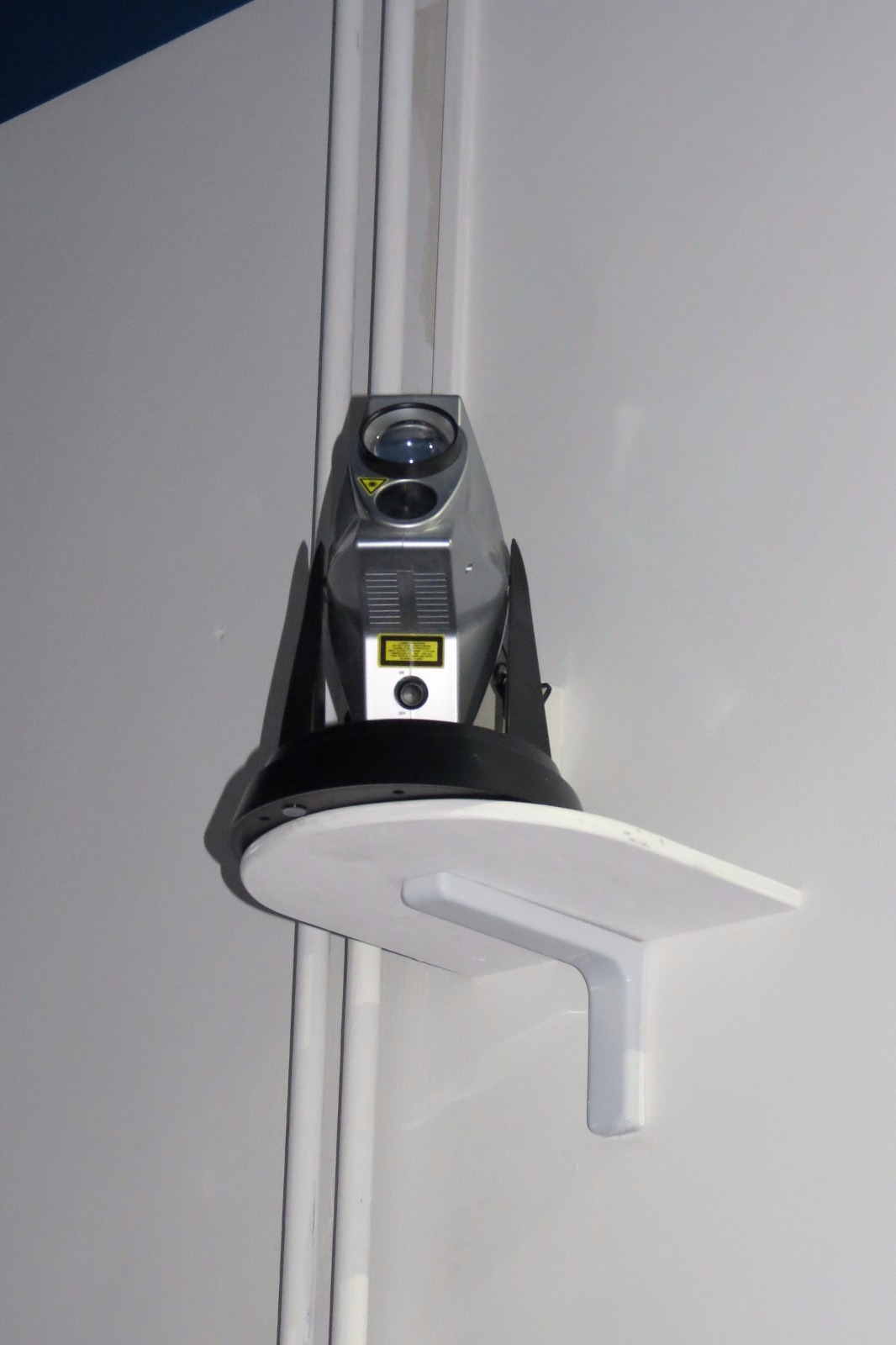 Postazione n.5“Tubo a bolle”
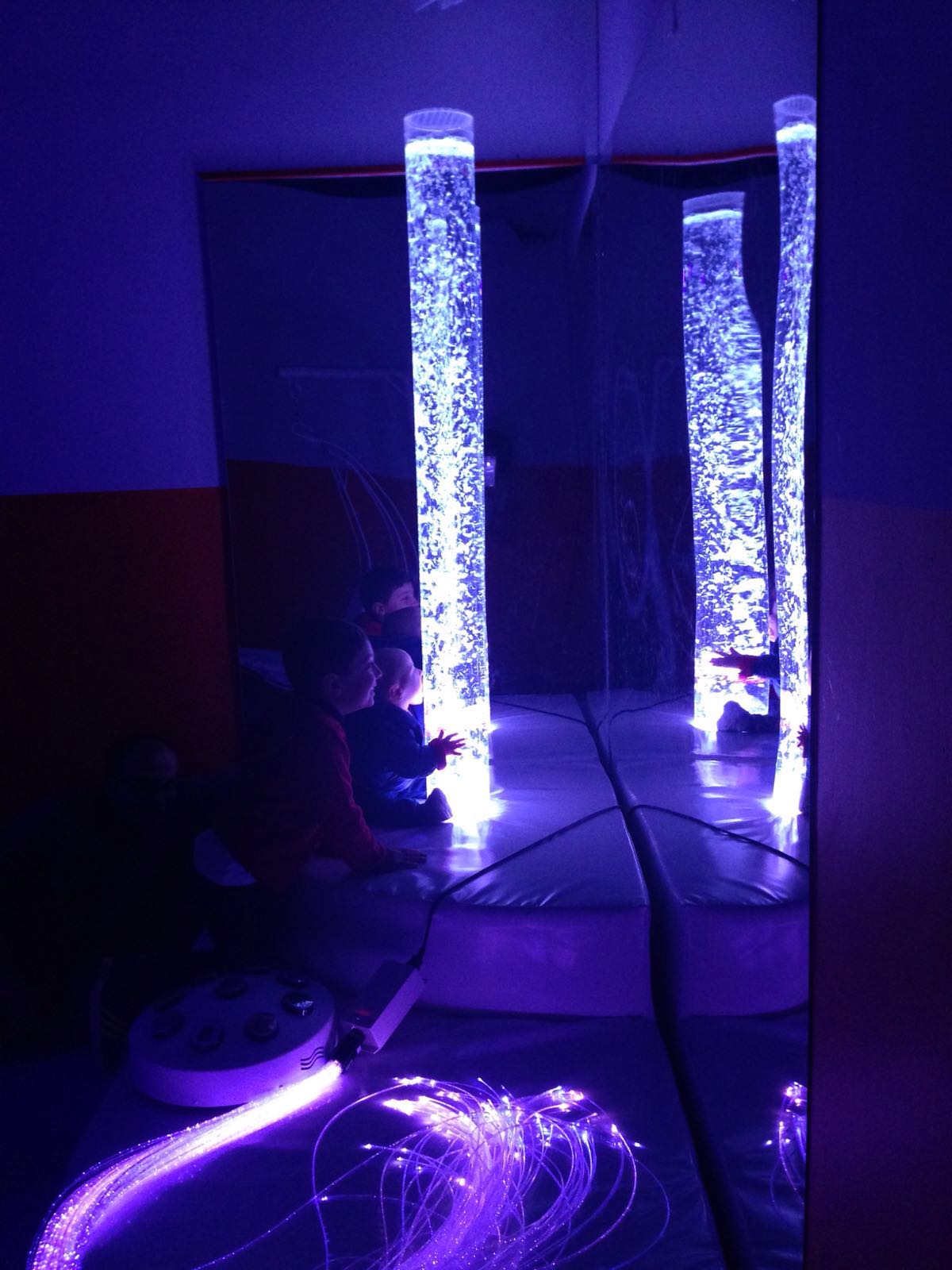 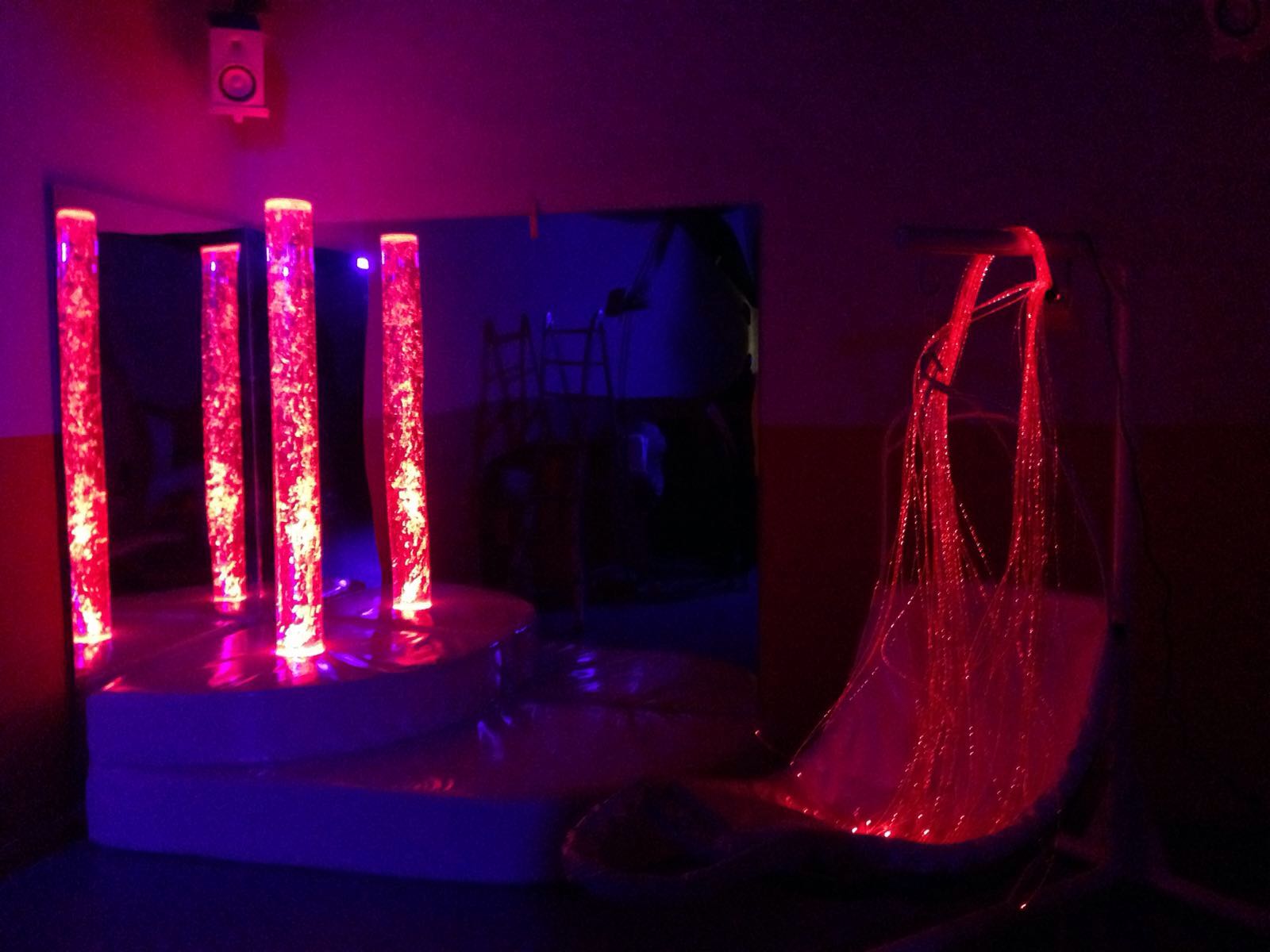 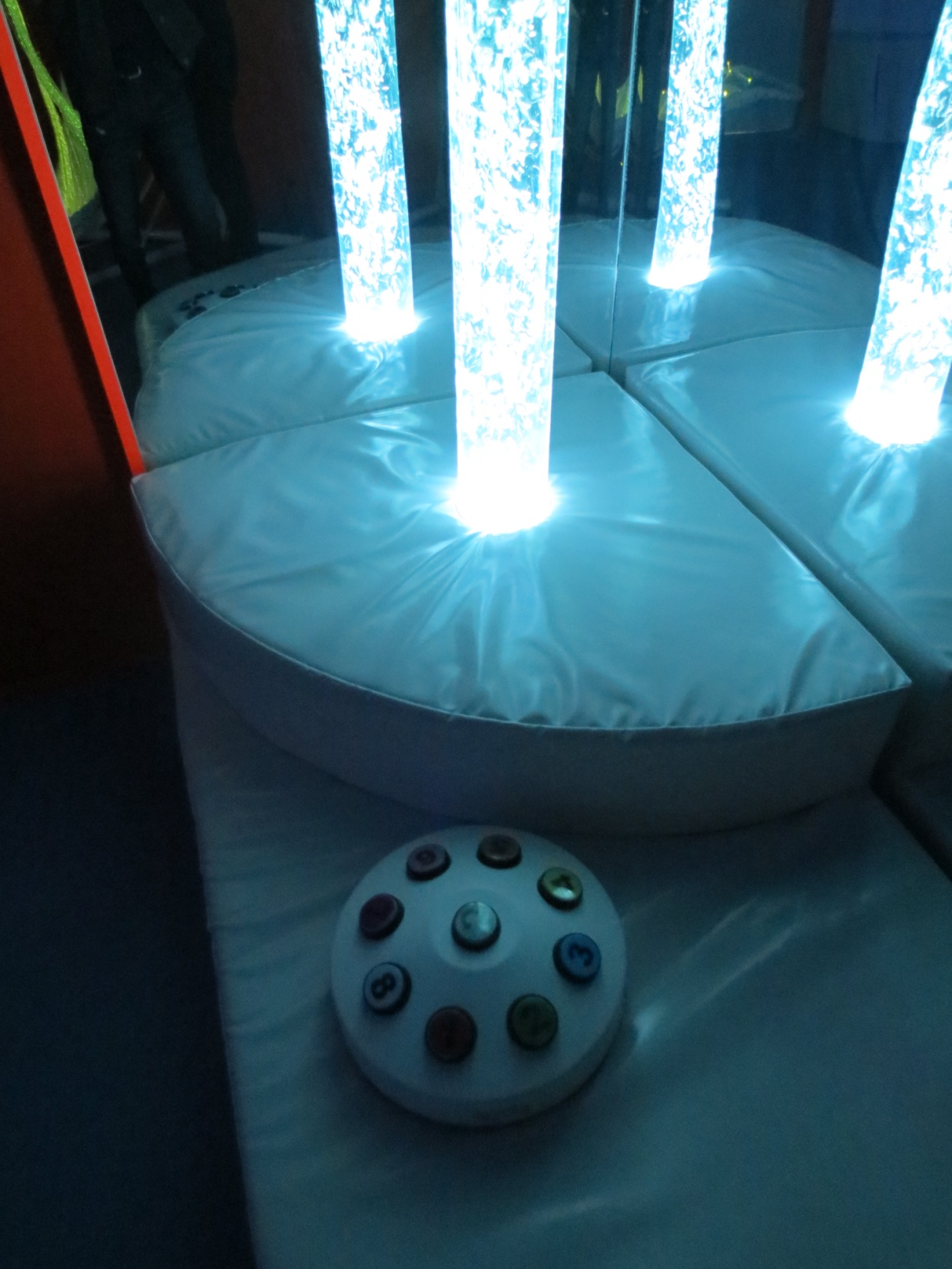 Postazione n.6“Pannello interattivo”
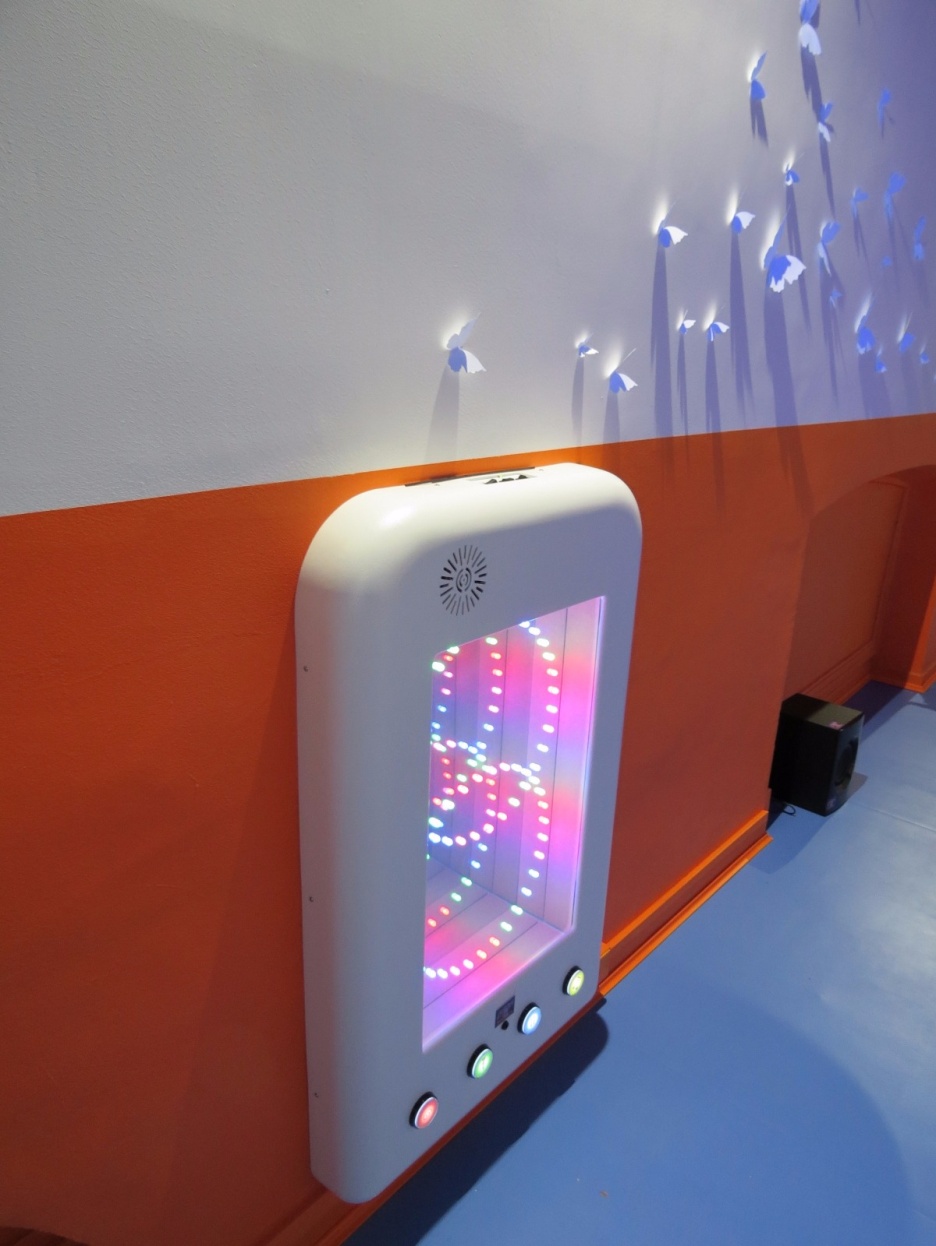 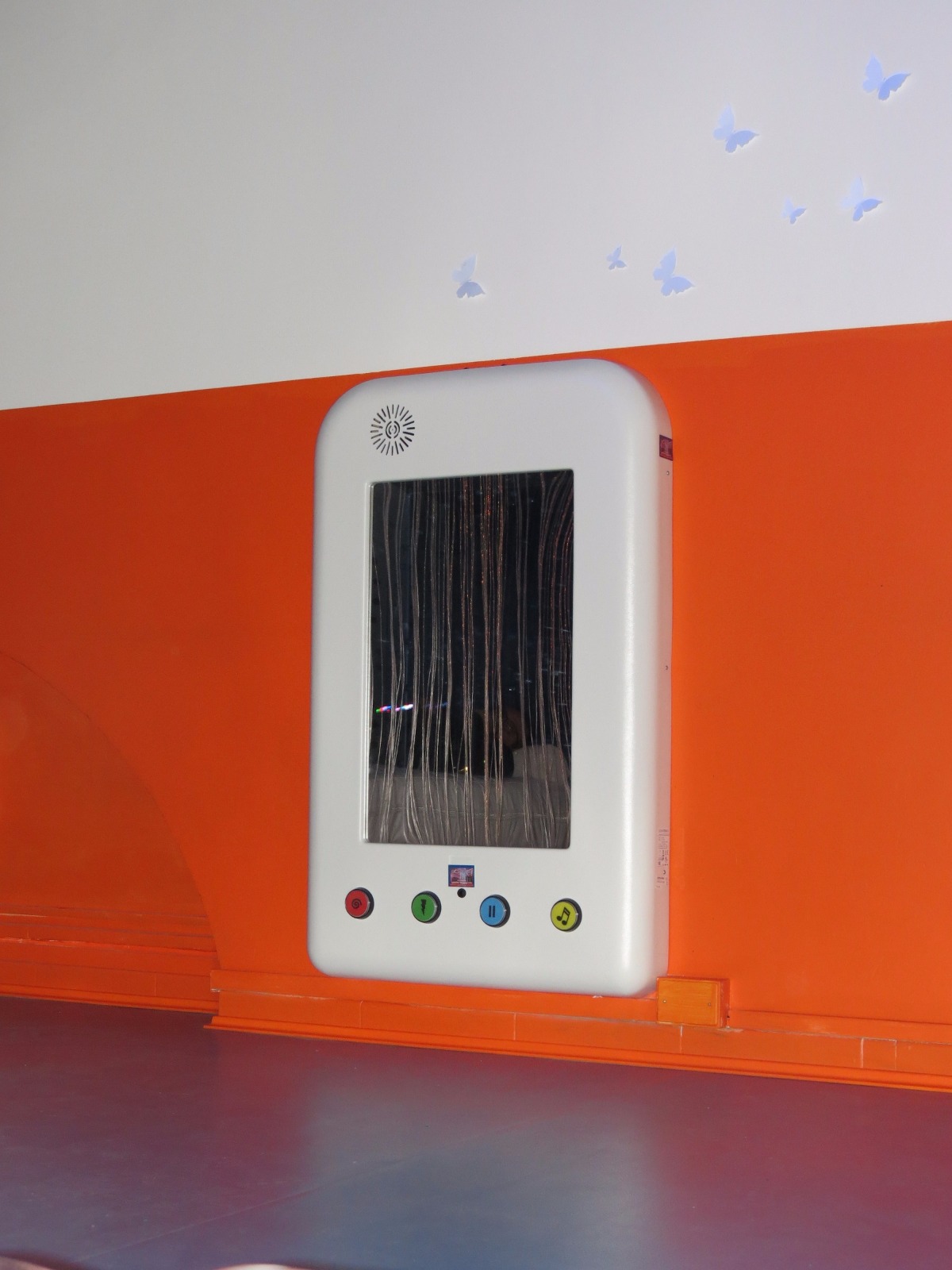 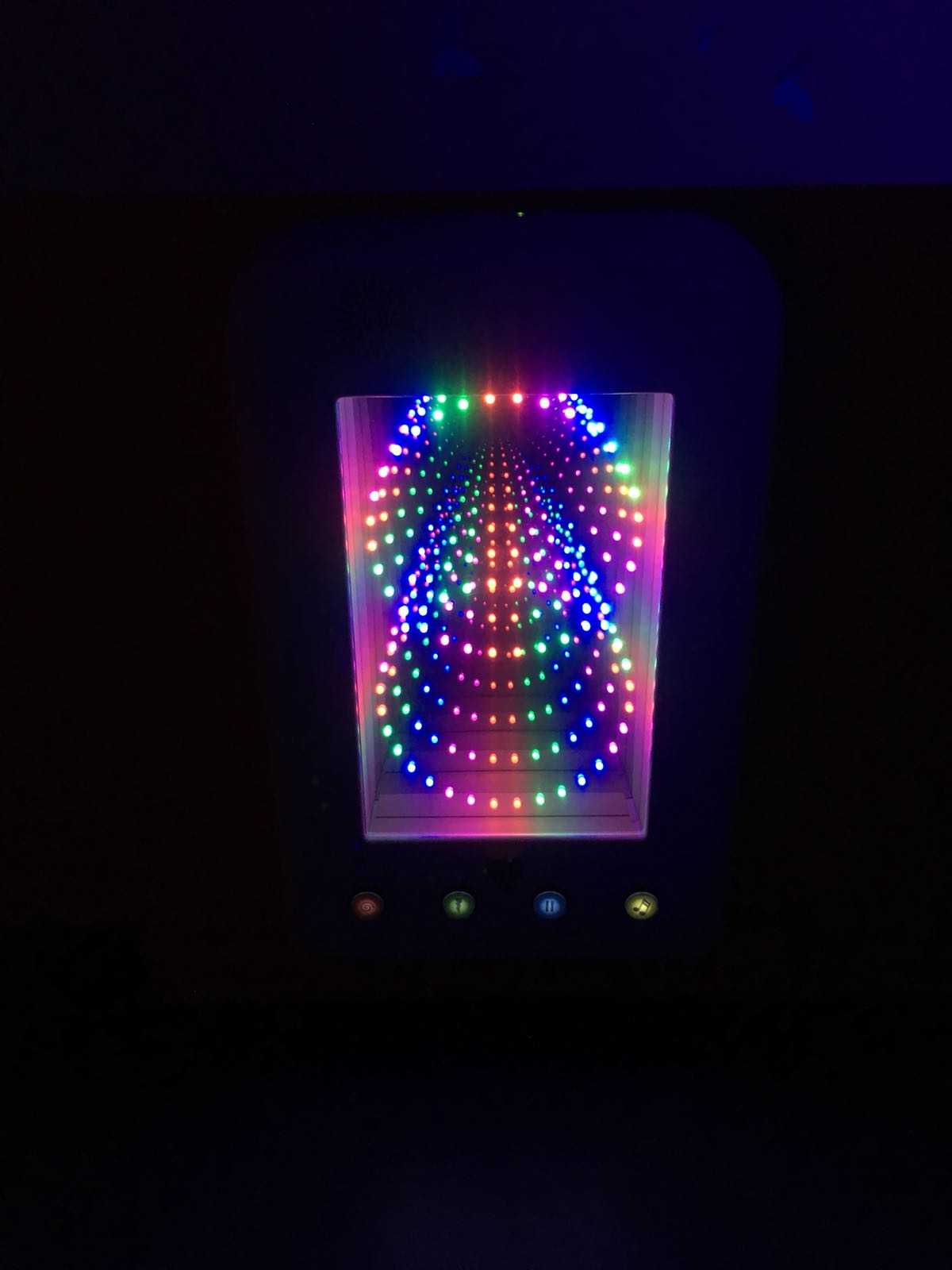 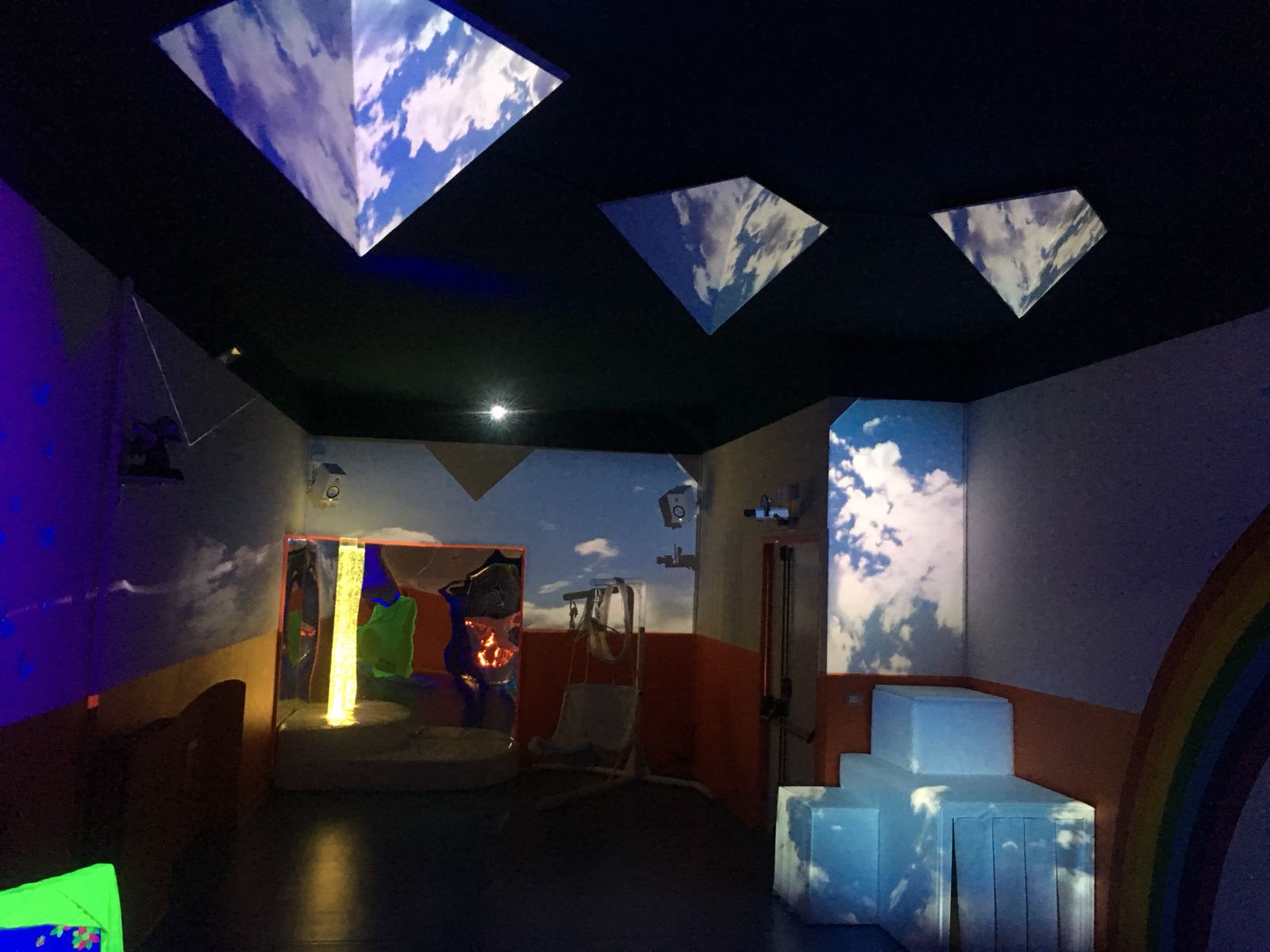 Video 3D mapping
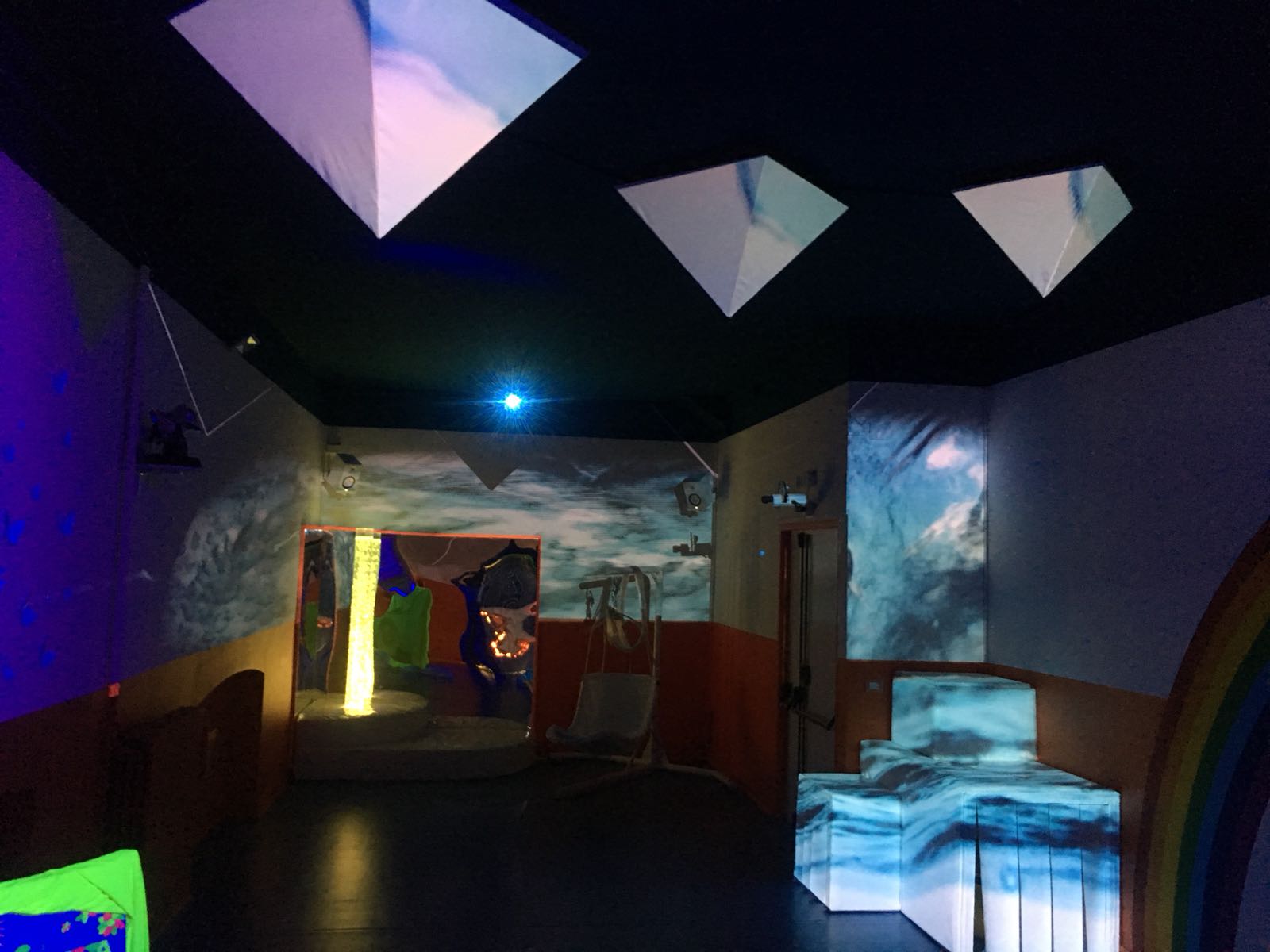 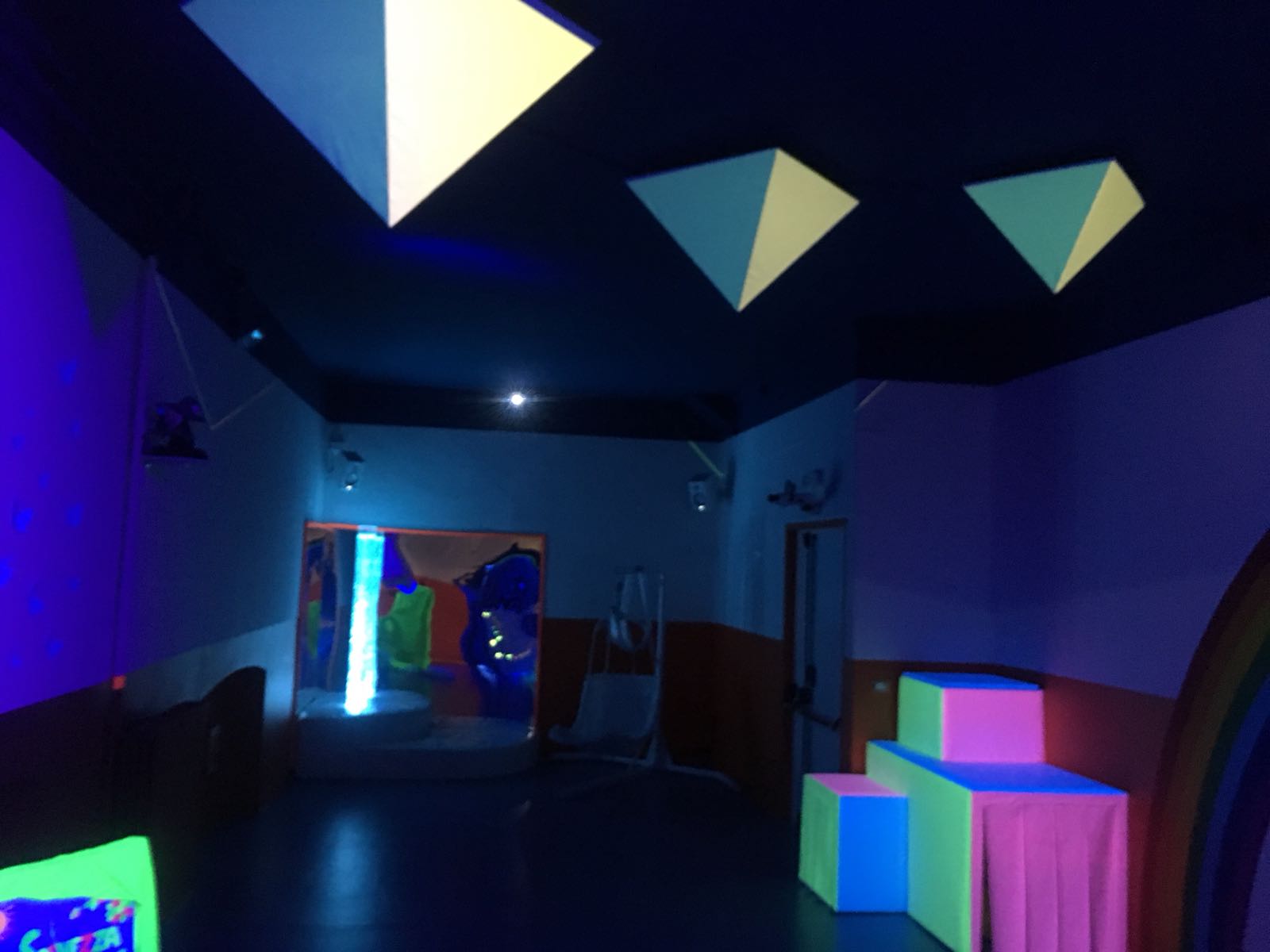 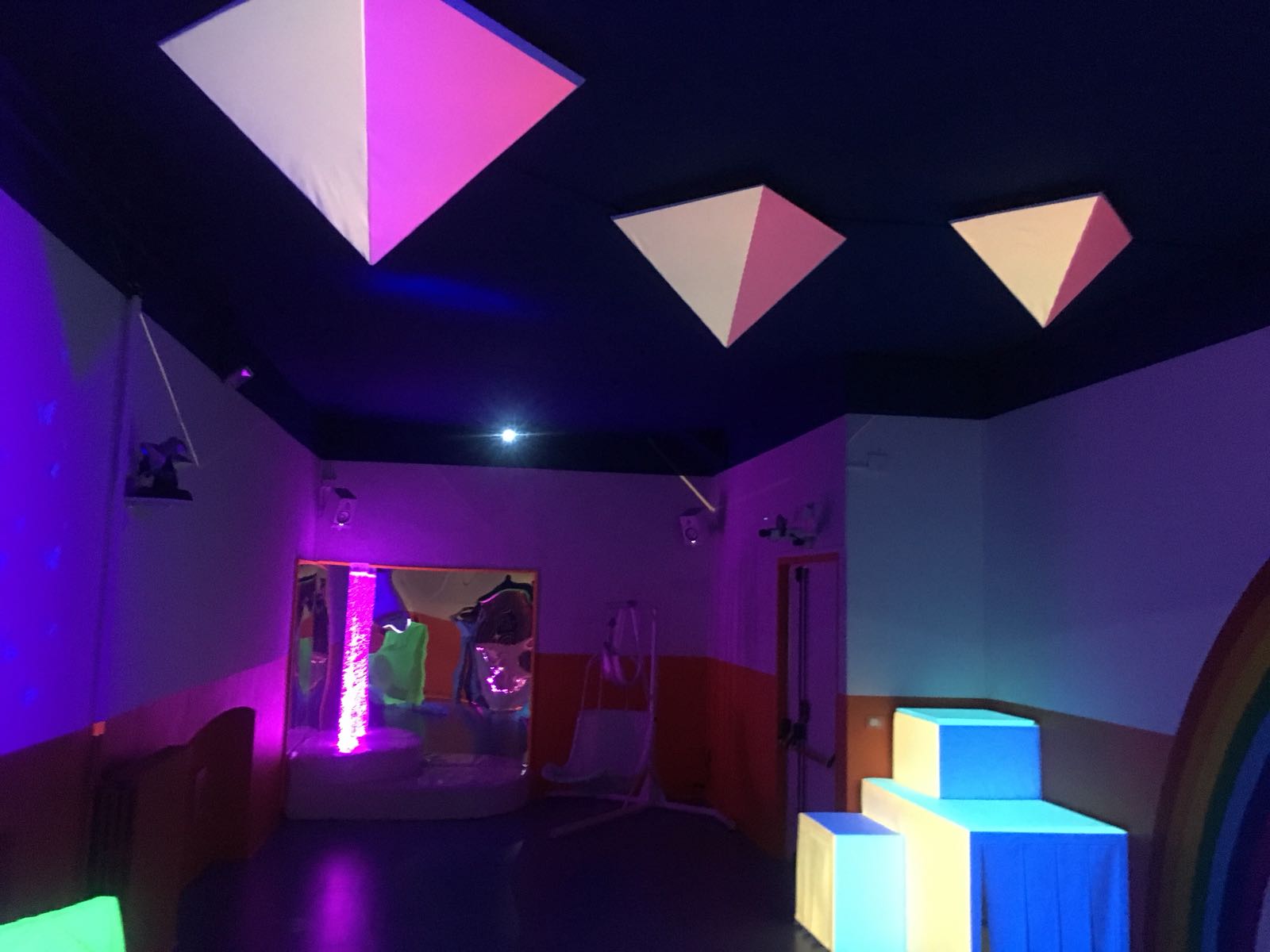 Metodologie e approcci utilizzati
A.B.A.
Stimolazione basale
Musicoterapia
Metafonologia
AZIONI
1- Conoscenza approccio Snoezelen e importanza dell’educazione sensoria
2- Esperienza di benessere all’interno della   
    Snoezelen Room
3- Allestimento  di un ambiente multisensoriale (tenda      
    sensoriale)
4- Conoscenza generale del metodo ABA e delle  
    procedure applicate per incrementare il  
    comportamento verbale (Operanti verbali -VERBAL  
    BEHAVIOR)
5- Esperienza diretta presso il centro ABA
Fine della presentazione




Prof.ssa Giusi Sestina